Midterm Review
CS 5010 Program Design Paradigms “Bootcamp”
Lesson 8.8
© Mitchell Wand, 2012-2015
This work is licensed under a Creative Commons Attribution-NonCommercial 4.0 International License.
1
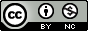 TexPoint fonts used in EMF. 
Read the TexPoint manual before you delete this box.: AAA
Introduction
This lesson is a review of the main points of the first part of this course.
These are mostly slides you should remember, or remixes of some of those slides.
2
Remember the Point!
3
We haven’t gotten to this one yet
4
How to Design Functions Systematically
Everything starts from the Design Recipe
5
Design functions systematically
Follow the recipe!
The structure of the data tells you the structure of the program.
Or at least gives you good hints!
Data Definition  Template  Code
The data definitions structure your wishlist, too.
Examples make you clarify your thinking
Be sure to cover corner cases
6
The Structure of the Program Follows the Structure of the Data
World
world-after-tick
Rectangle
Throbber
rect-after-tick
throbber-after-tick
or
unselected-rect-after-tick
selected-rect-after-tick
x-pos
y-pos
rect-x-pos-after-tick
y-vel
x-vel
rect-y-pos-after-tick
rect-x-vel-after-tick
rect-y-vel-after-tick
A Portion of the Data Tree
A Portion of the Program Tree
(your wishtree)
Maybe this won’t work out in every detail, but it gives you a plan!
7
The Recursion Recipe
8
Typical Program Design Strategies
If you were tweeting out a description of how your function works, what would you say?
9
[Speaker Notes: Here is the function design recipe.]
Choosing a Design Strategy
If there are independent/sequential pieces, then combine the simpler functions.
Is your problem a special case of another problem that might be easier to solve?  If so, solve the more general problem, and then use generalization.
Otherwise, find one or more simpler instances of same problem:
Is the input a list?  If so, consider using a HOF.
Is the simpler instance a substructure of the original?  If so, use the template.
Otherwise, use general recursion.
e.g. number-list => number-list-from, mark-depth => mark-depth-from, 8-queens => n-queens
You've been doing this all term, so you probably know this.  But it's worth writing down anyway.
10
Using a higher-order function
one of the inputs is a list of values
you need to treat all the values in the list the same way and combine them the same way.
if your function doesn’t look at all the elements of the list, then probably an HOF is not suitable.
look at the types to help choose the right HOF.
you can write special-purpose HOFs for other kinds of tree-structured data
11
Using a template
inputs are always structured (enumeration, compound or mixed) data; 
the function's organization is based on the data definition for one (or more) of the function's parameters 
one function per interconnected data definition
recursions in the functions follow recursions in the data definitions.
are some of the decisions or transformations complicated?  Then introduce helper functions
There's a reason for that ugly little thing– document it and test it.
12
General Recursion
Inputs encode problems from a class of problems
Recursion solves a related problem from the same class (“subgoal” or “subproblem”)
requires ad hoc insight to find a useful subproblem. 
Termination argument is required: 
how are each of the subproblems easier than the     original problem?
formulate this as a halting measure.
13
General Recursion vs. Structural Decomposition
Structural decomposition is a special case of general recursion:  it's a standard recipe for finding subproblems that are guaranteed to be easier, because a field is always smaller than the structure it’s contained in.
How to tell the difference between structural and general recursion:
In the definition of function f :
(... (f (rest lst))) is structural decomposition
we’re calling f on a substructure of lst
(... (f (... (rest lst))) is general recursion
we’re calling f on something that depends on (rest lst), but it’s not (rest lst) itself.
14
Invariants (1)
Your function may need to rely on information that is not under its control
eg: an inventory has at most one entry for any ISBN
eg: the rectangle is unselected
eg: k = (length lst)
eg: u = (z+1)^2
Record this assumption as an invariant (WHERE clause).
15
Invariants (2)
If your contract is f: Something -> ??, then your function has to give the right answer for every possible Something. 
An invariant (WHERE clause) limits the function’s responsibility.
If you have a WHERE clause, the function is only responsible for giving the right answer for inputs that satisfy the invariant.
f’s caller is responsible for making sure that the invariant is satisfied.
16
Summary
We've reviewed the big take-away points from the first half of the course.
Next: we will move on to classes and objects.
17
Next Steps
If you have questions about this lesson, ask them on the Discussion Board
Do Problem Set 8.
18